Key Stage Two Meeting September 2023
Adults in Key Stage Two
Key Dates 
Expectations
Routines, Uniform and Equipment
Timetables and New Curriculum 
Home Learning and Reading
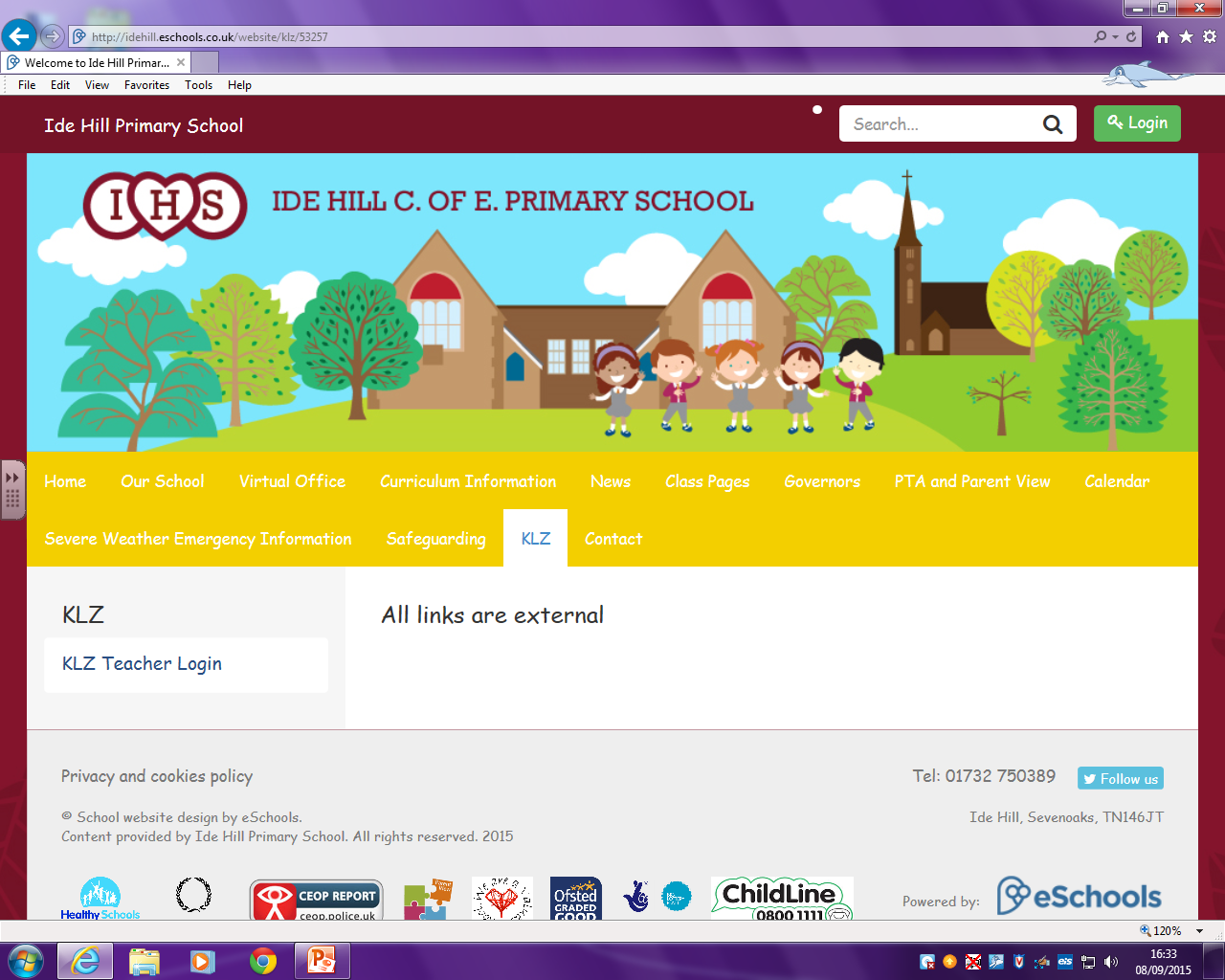 Adults in Key Stage Two
Willows Class,  Year 3  - Miss Johnson and Mrs Mouton (Fridays only)
		Supported by Mrs Mouton
Hazel Class,  Year 4  - Miss Melin
		Supported by Mrs Gosling and Mrs Mouton

Ash Class,  Year 5 – Miss Jacobs
                                     Supported by Mrs Pearce and Mrs Hodgon

Oaks Class, Year 6 – Mr Howse
                                        Supported by Mrs Pearce and Mrs Hodgon
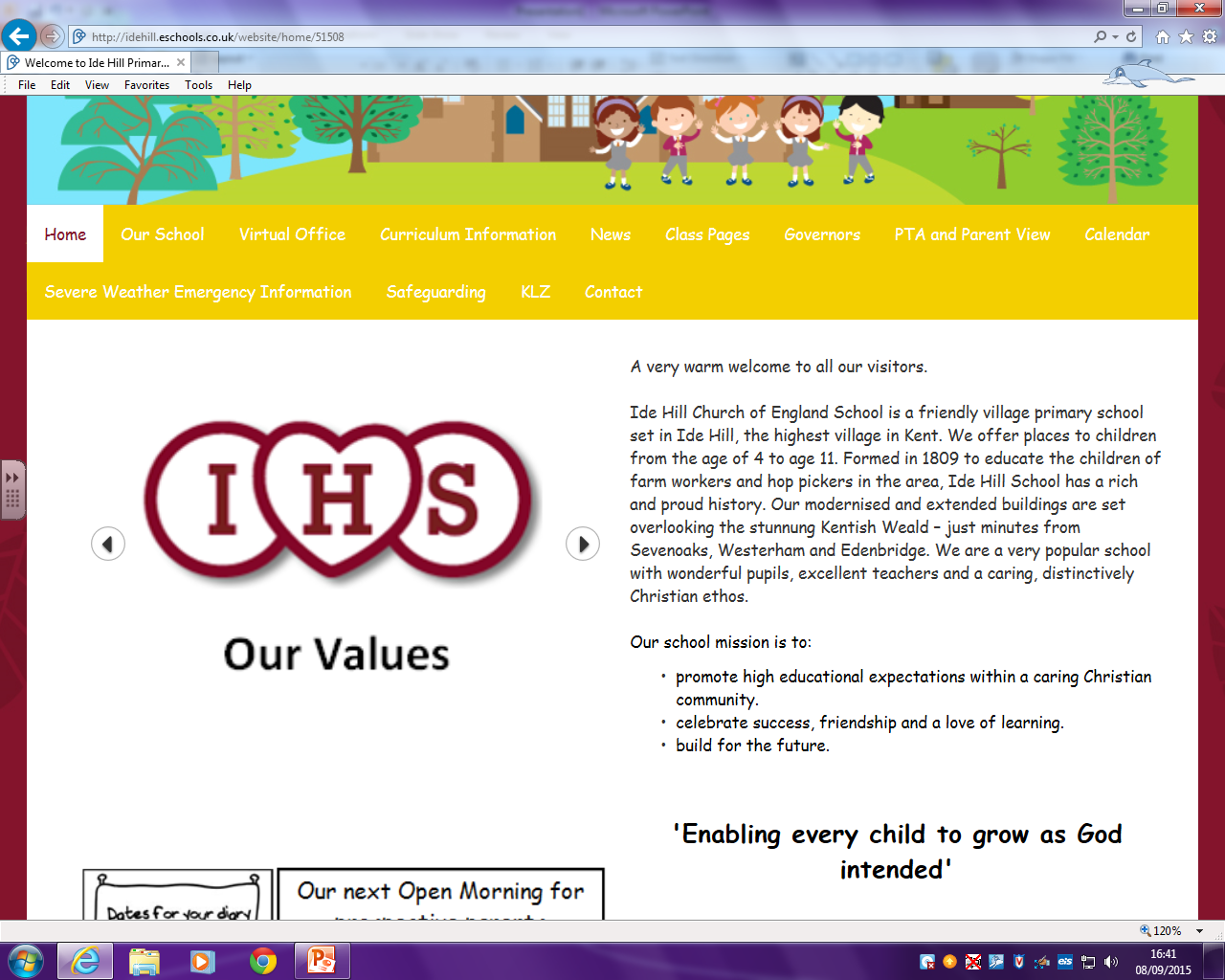 Key Dates
All the following dates are on the school E-diary found via the school website.
 
Parents evening-               

Ash Class – Monday 9th & Wednesday 11th October
Opportunity to see how your child is settling into their class and to ask any questions before Miss Jacobs’ maternity
Will take place in person in Ash classroom
Rest of KS2 – Tuesday 14th & Thursday 16th November
Will take place in person in the hall
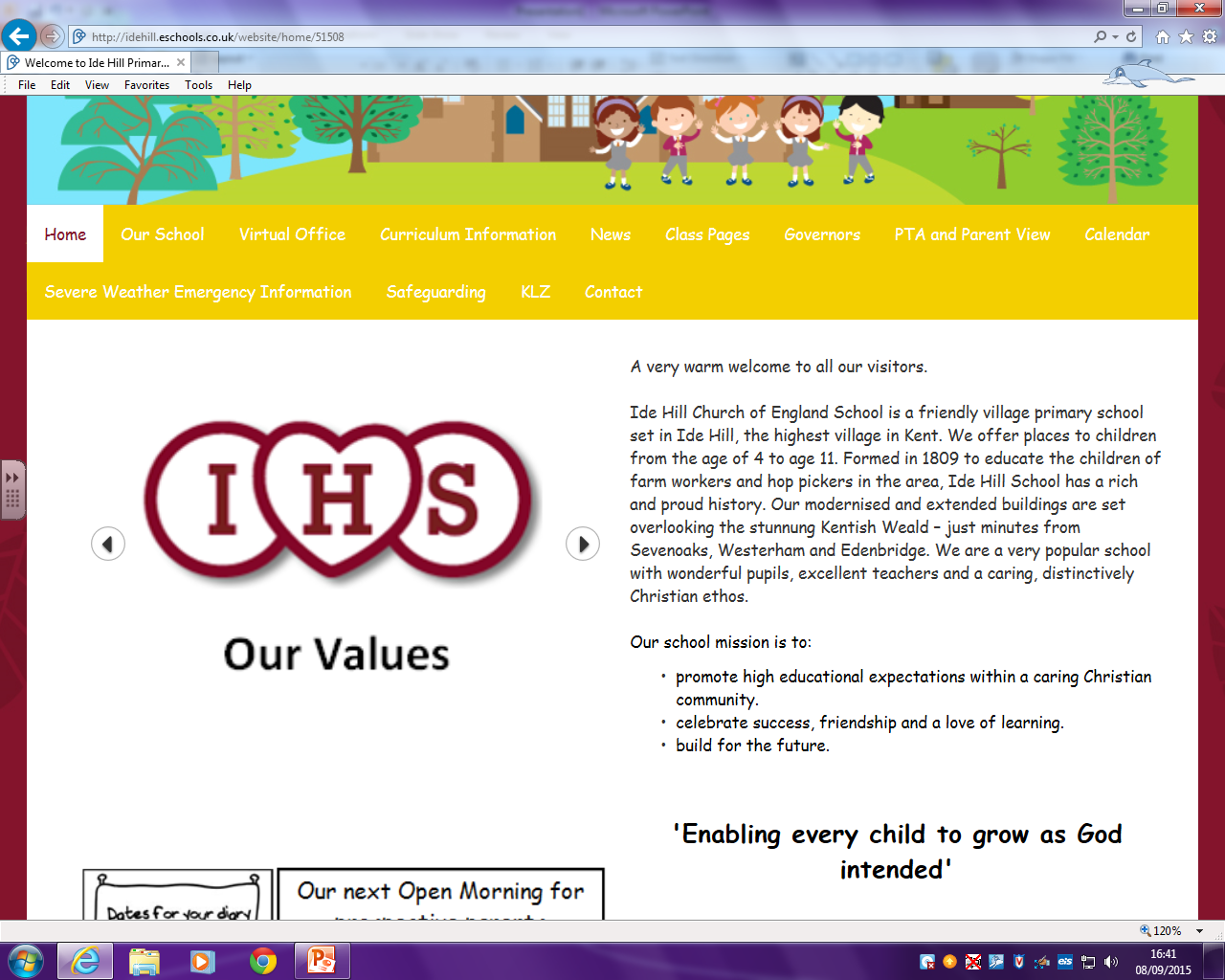 Communication With School
If you have a concern or news you want to share:

We are here to help: In the first instance, always discuss your child or your concerns with their class teacher. We can be contacted via email through the school office. If you need a  chat, please book an appointment to see the class teacher before or after school via the school office.

-Following meeting with your child’s teacher, if you feel you need to seek further support, please book time with a key stage 2 leader,  Mr Howse.  Depending on the issues, we may feel more than one meeting is needed.

-If parents have a concern about special educational learning, first speak to your class teacher, and then our SENCO,  Mrs Rees.

-Our Headteacher, Mrs Hillman and our Deputy Head, Miss Johnson are available to support parents too. Please arrange a meeting with her if you feel further support is needed after meeting with Key Stage Leaders.
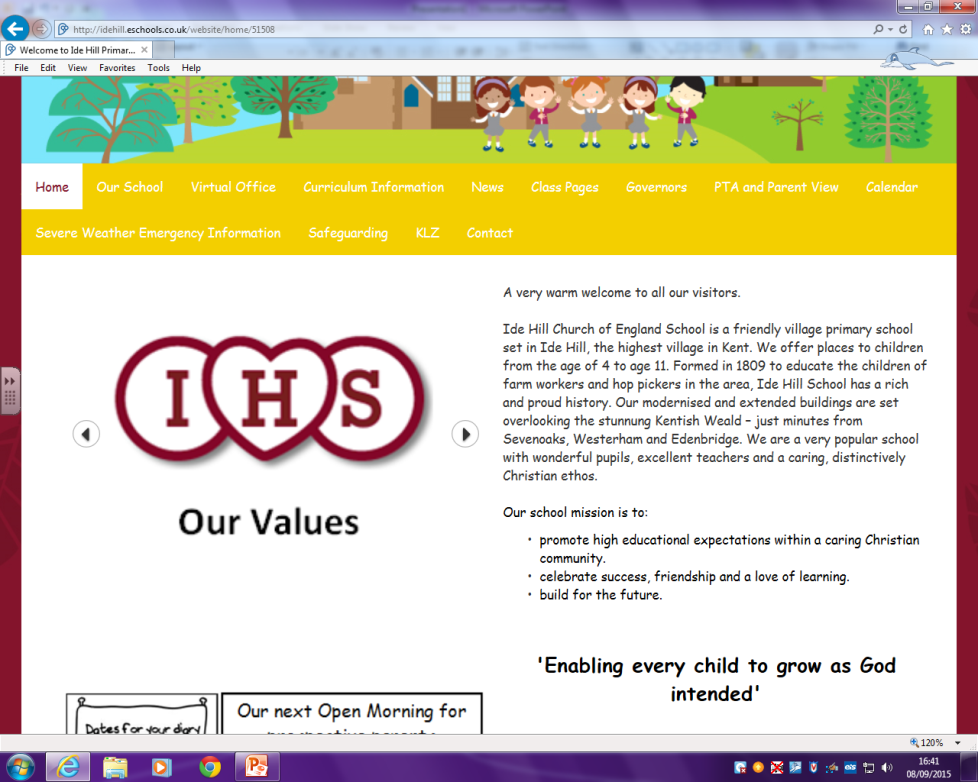 Expectations for children’s behaviour
We have high expectations of behaviour and we will expect your child to follow the School Rules They have rights which we discuss with them but we also talk about the responsibilities that go along with them:
The children have:
A right to learn
A responsibility to try to do the best that they can.
A right to be safe and cared for
A responsibility to look after each other
A right to play
A responsibility to include others
A right to be respected
A responsibility to listen, to speak politely and to be honest.
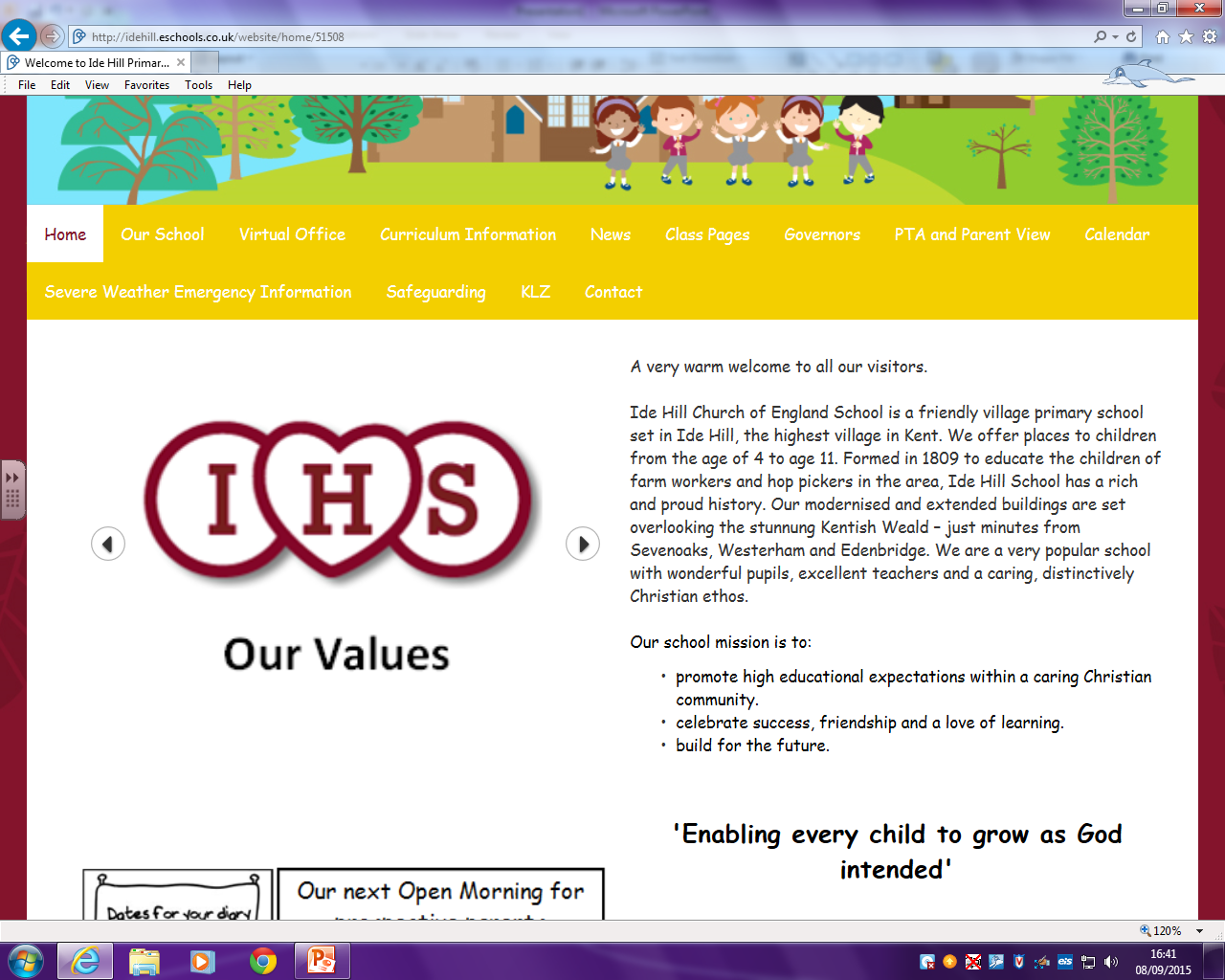 Expectations for children’s behaviour for learning:
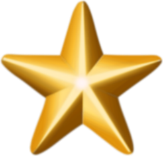 Reward is the best motivation for learning
Children are expected to stay on ‘green’ or move up our behaviour chart. 
Children will be given house points for small achievements such as sitting nicely, helping a teacher, completing tasks well and so on – collected weekly.
Children can earn golden house points through good deeds undertaken outside the classroom. Each golden house point earns them a raffle ticket that goes into a draw made at the end of each term.
Children will be rewarded by being moved on the behaviour chart to ‘the star’ if they have gone ‘over and above’ expectations – they get a sticker for the class chart. They may also achieve a rainbow which is above a star.
 Collectively the class works towards a class treat – These are given for whole class behaviour and collaboration. 
Personal achievements are recognised in certificates given out in assembly.
We also reward the children with Silver Screen Time (chance to watch a film together) if they have shown good behaviour for an extended period of time.
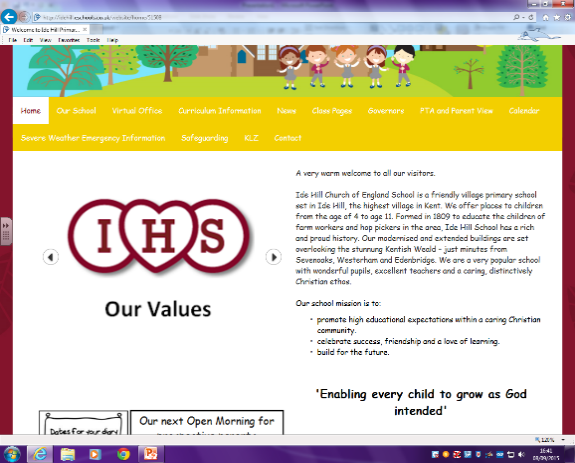 Expectations for Behaviour for Learning
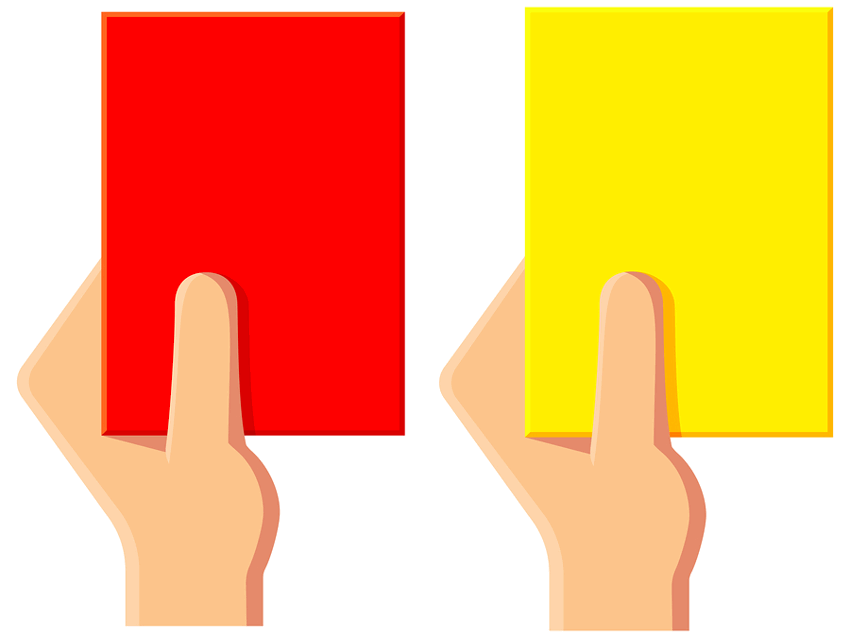 Please note that our behaviour policy is due for review to be more in line with Mrs Daniels’ work with Nurture UK



Children who do not show the appropriate behaviour will be given a warning – and asked to change their behaviour
Children continuing or showing other additional inappropriate behaviour will be given an amber card which will be recorded in our behaviour monitoring records and 5 minutes of the following morning playtime will be missed.
Children continuing or showing other additional inappropriate behaviour will be given a red card which will be recorded in our behaviour monitoring records and parents will be informed. Children will miss 15 minutes of their next  break.
Continual red cards or yellow cards will require further action  as we work  on a points system. This will be discussed with parents including being put on a report card for a week so they have the responsibility for improving their behaviour and so we give your child a way to work positively towards improving their behaviour.
They help to make the behaviour targets they are aiming for and work towards achieving them.
Each term the children start anew.
Each day everyone starts on green!
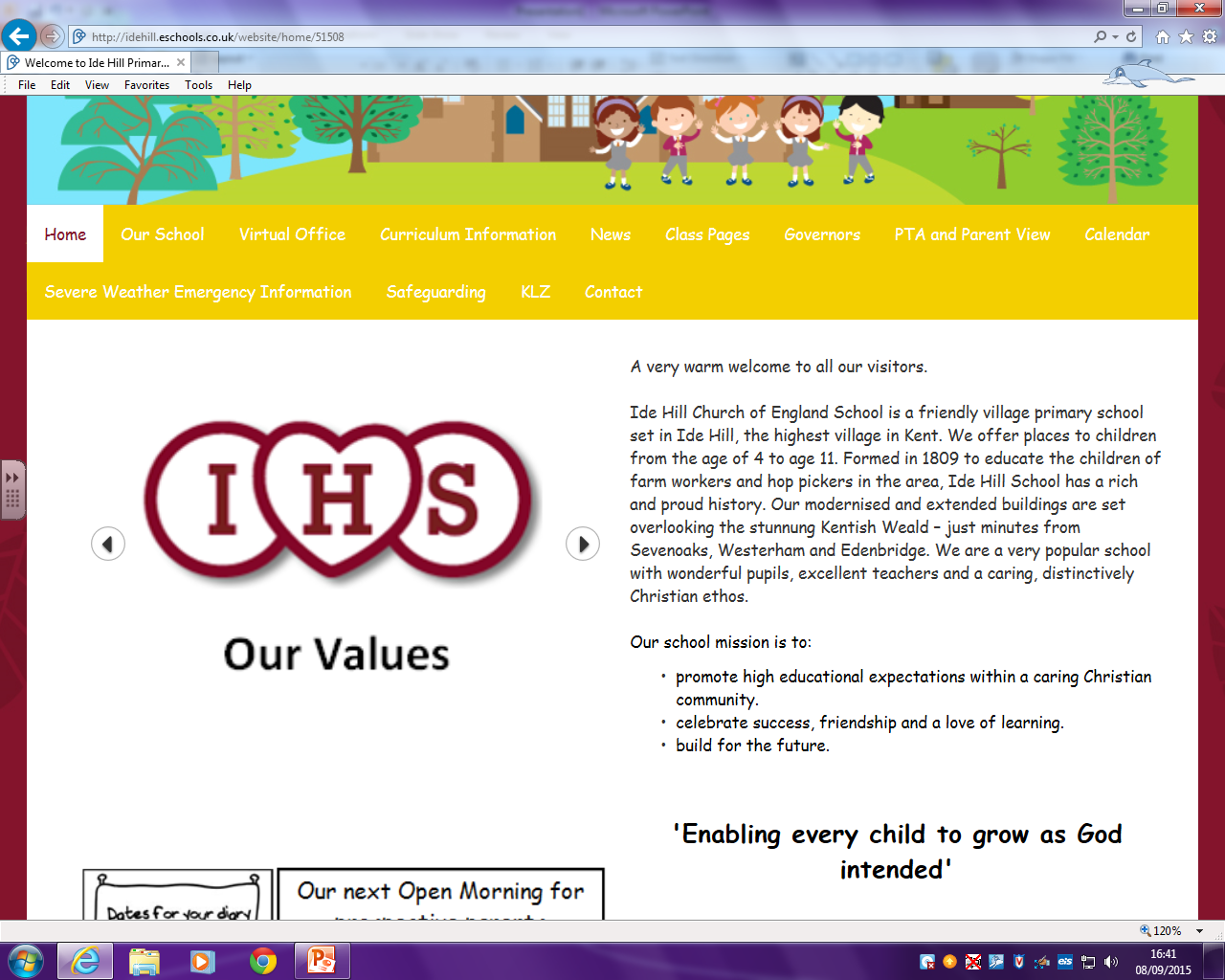 Routines
Spellings		
Lower Key Stage 2 – Wednesdays (1hr)
Upper Key Stage 2 – Fridays (1hr)
Differentiated groups – targeted to the needs of your child, across the key stage bubble.
Based upon the requirements of the National Curriculum
Handwriting		
Whole Class Sessions-Handwriting will be modelled within these sessions and sometimes linked to spellings
Small Groups- For children we have identified as needing additional support.
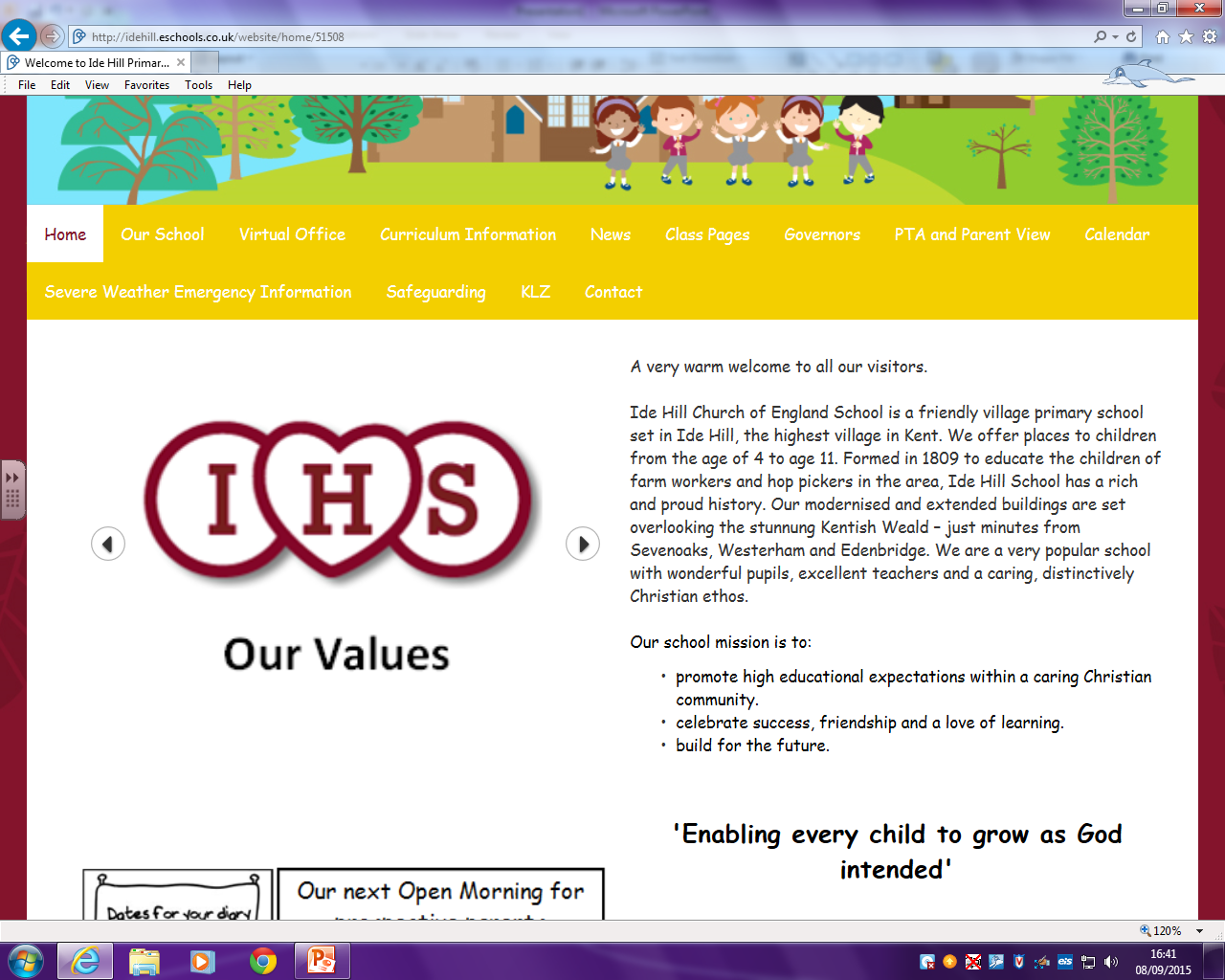 Uniform and Equipment
Equipment		
Please provide your child with:
Water bottle – clear and named
Waterproof coat (light anorak in the summer and for PE) – named
Reading Record in school every day please
PE Kits to be worn on PE days (remember winter kit)
Stationery Kit
Uniform- All clothes should be clearly labelled as we try to make sure children do not take home another child’s uniform.
		
A school jumper or cardigan should be brought to school every day 
Earrings – studs only, to be removed for PE by child
Shirts should be kept tucked in.
Long hair should be tied up and kept away
      from the face.
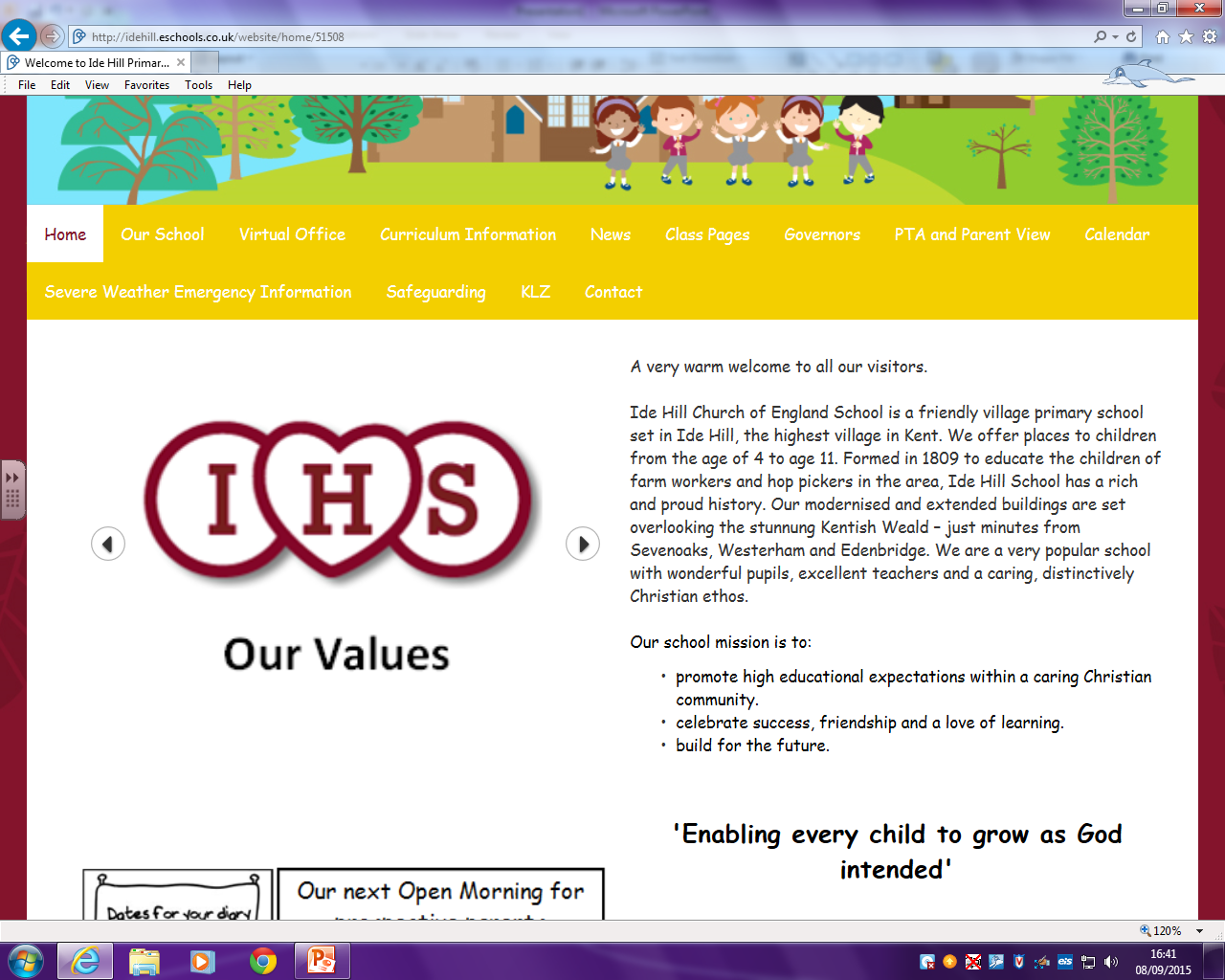 Curriculum
Growth Mindset-  Helping the children to have a positive approach to their learning, building perseverance and responsibility. This is done through the language they and the adults around them use when discussing their learning. It can also be achieved by creating independence in their learning by choosing their own level of difficulty in lessons when appropriate. 	
High expectations for all.
All children move through the curriculum at broadly the same pace but we understand that time spent off school may affect this.
Enrichment opportunities offered to deepen knowledge and understanding.
Support and extra provision still allocated to children with AEN (including significantly able).
Assessment	
Every year group has a programme of study (POS).
Children at the end of the year are assessed as: below POS, Expected (achieved POS at mastery level), Greater Depth (beyond mastery level).
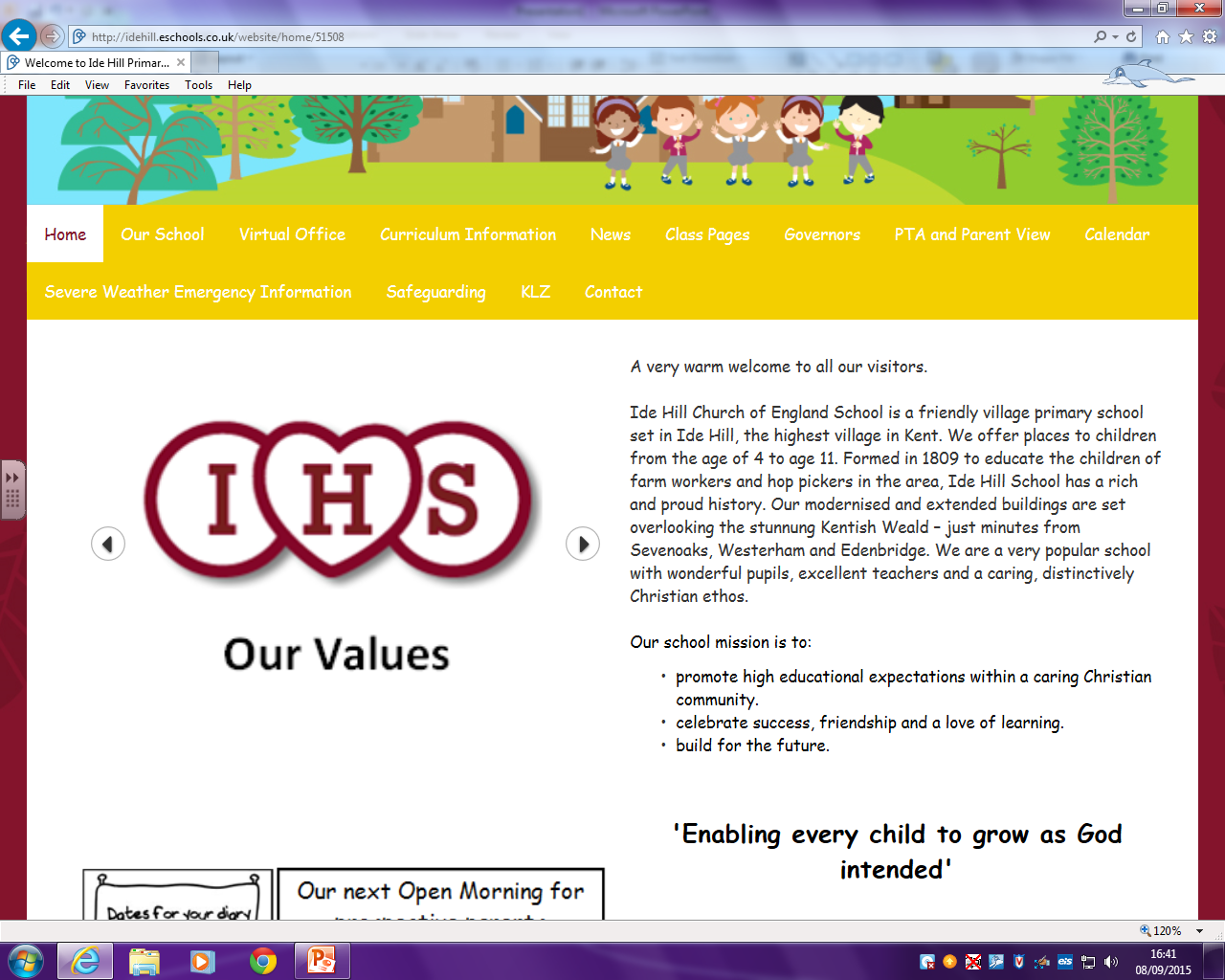 Topics in KS2
KS2 Curriculum
Teaching is taught in explicit subjects of the curriculum. Please see your child’s class newsletter to find out the topics being covered each term.
We all have separate topics so that they get a breadth of study and a range of ideas.
Some subjects are taught in alternate terms such as Music, Art, D.T. and French
Class Long Term Plans are on the website to give a more detailed overview of what is taught in our child’s class
We have started to use various schemes such as Kapow for History, Geography, D.T. and French. For science, we use Developing Experts, Purple Mash for Computing and Access Art for Art.
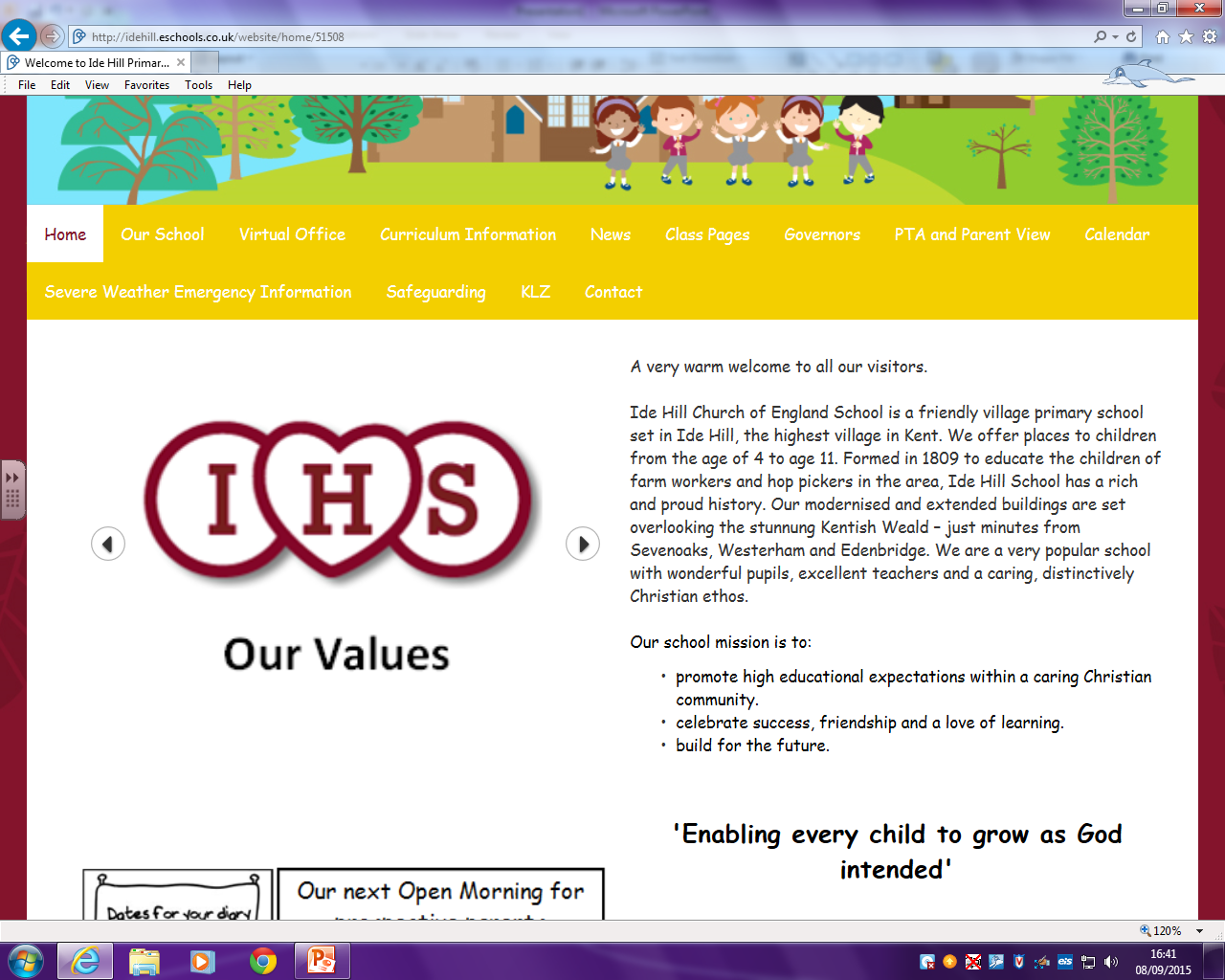 Keeping your child safe 2022-23
Technology is advancing
Access to technology is happening younger
No phones/tablets/kindles/i-watches in school
Thinkuknow.co.uk-Online education for children and adults
youtube kids
Kidrex (Child friendly search like google)
Knowing and using your home Wi-Fi filters / privacy settings.
MMGuardian / ourpact – how to take control of your child’s device
Childnet.com
NSPCC have good advice and resources if you are concerned
Youtube – settings 

Please contact the school if you have any concerns about your child’s safety
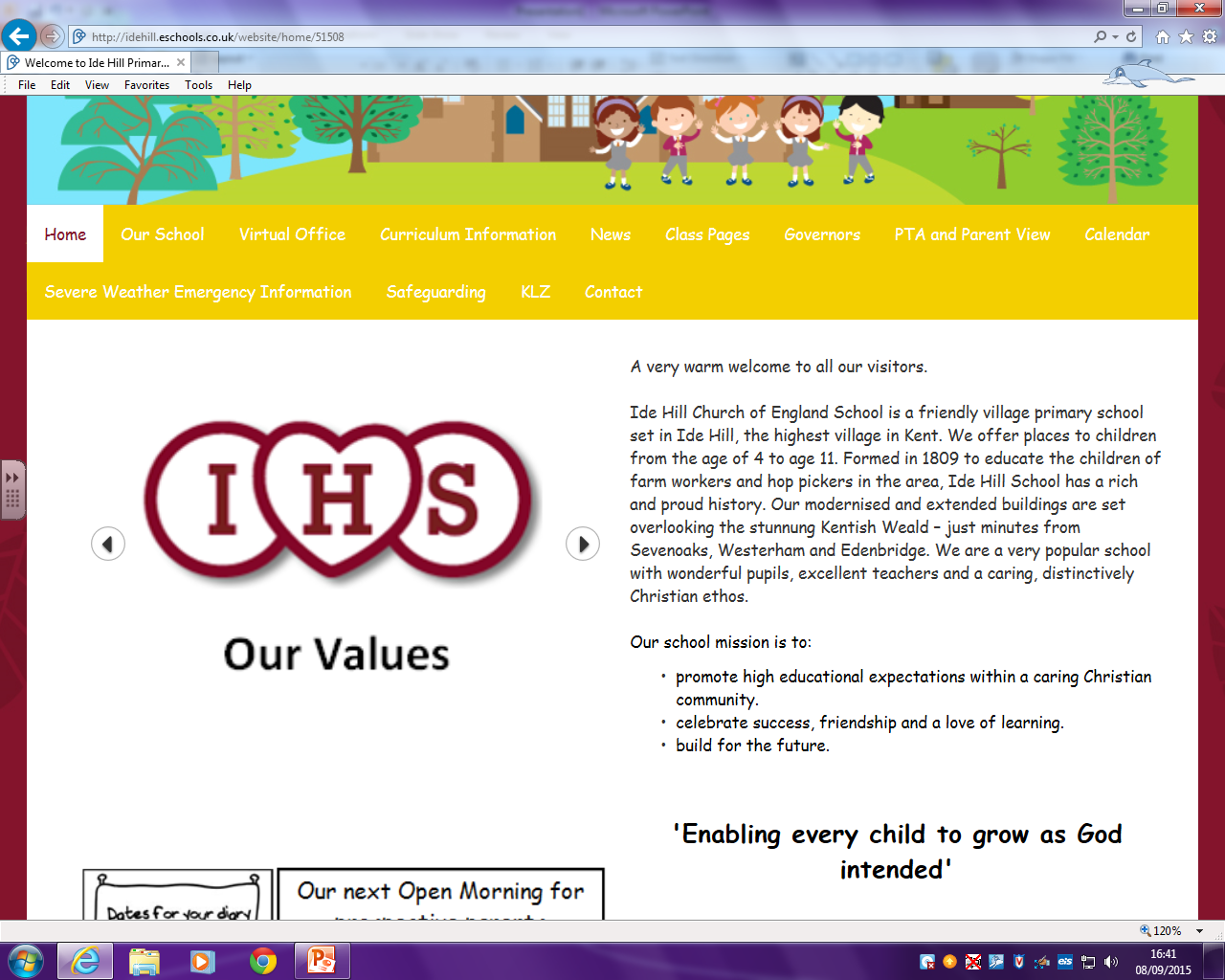 Home Learning
Information about when and what your child is given in terms of home learning will have been in your child’s class newsletter. 

Please expect your child to be receiving spelling home learning and to be reading to you and be being read to regularly. Please may we ask this to be recorded in their reading records.

Children will have access to Times Tables Rock Stars (TTRS). This is a particularly important focus in Year 4 as they have a Multiplication Tables Check in the summer term.
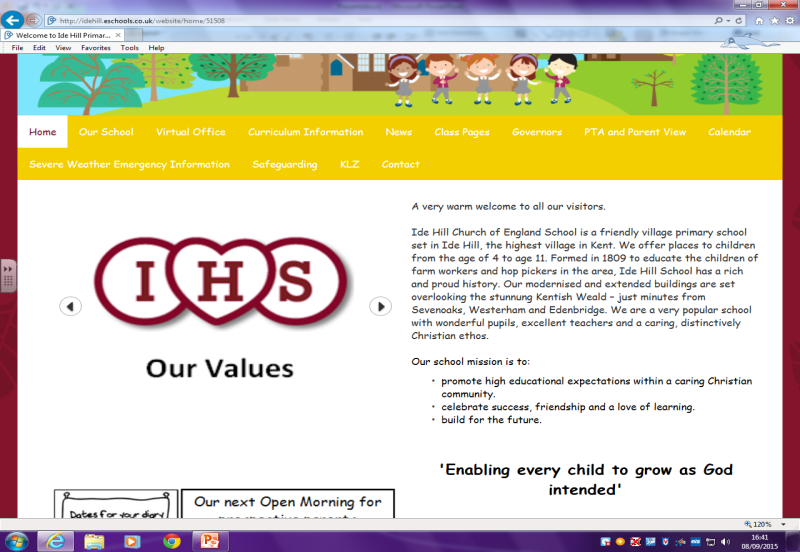 Home Learning
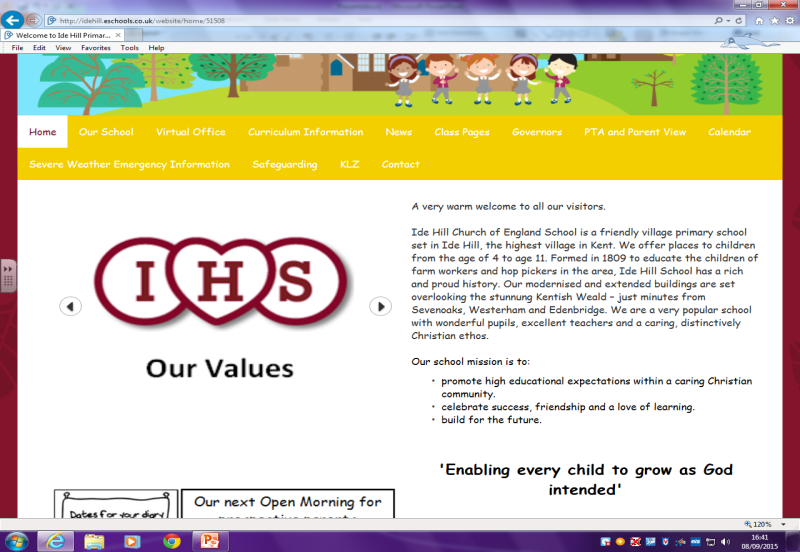 Other Home Learning
Changes to how Home Learning is delivered at Ide Hill is due to be reviewed. More information will be available soon once the best decision possible has been made.

Presentation
We have high expectations of the quality of work produced in Home Learning. Therefore, home learning should be completed in pencil or (if they have a pen licence) handwriting pen. Rulers must be used when underlining and drawing straight lines.  Diagrams/ pictures should be in pencil. Work should be presented neatly and handwriting should be joined if appropriate.
Thank You!
Thank you in advance for your time and support.
We are here to support and enhance your child’s learning experiences and hope to continue to do so throughout the year.
We appreciate the time and effort you put in and look forward to working together with you, to create a love of learning in your child.
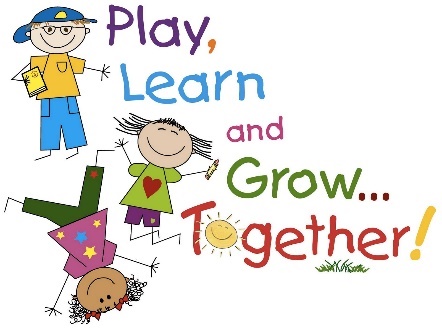